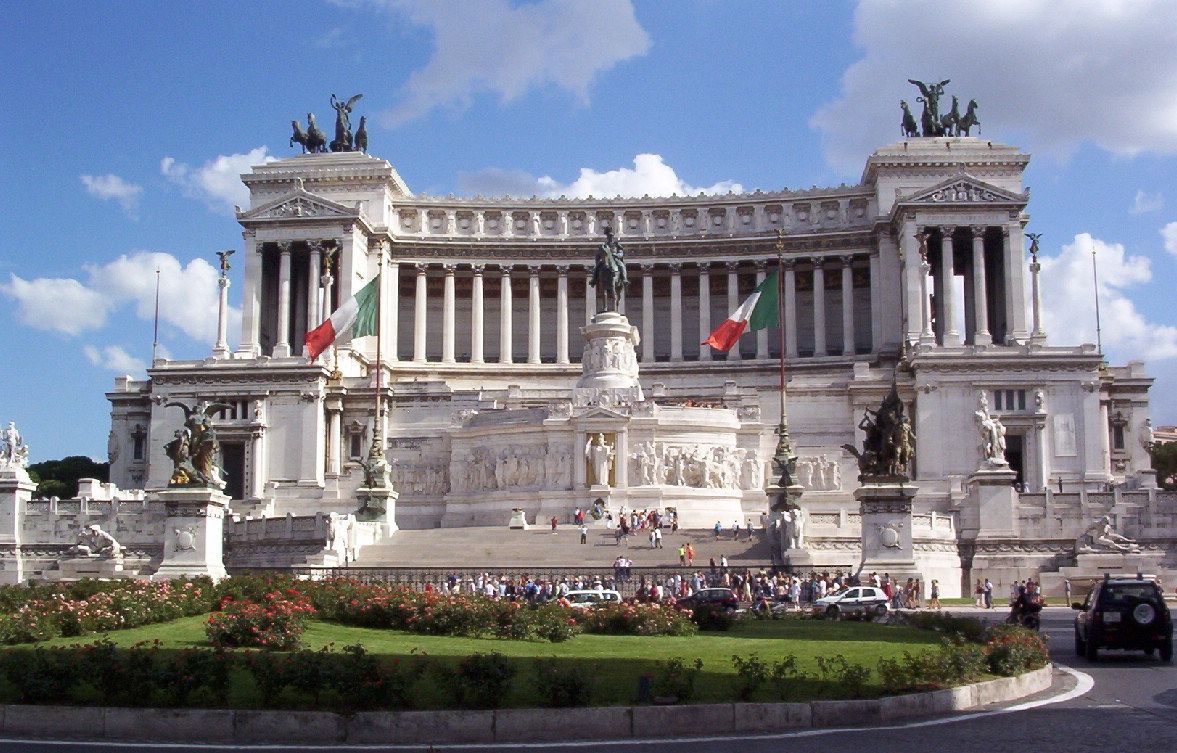 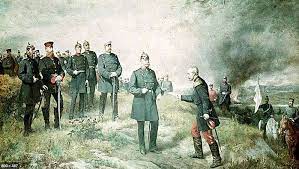 Siyasi Tarih-2
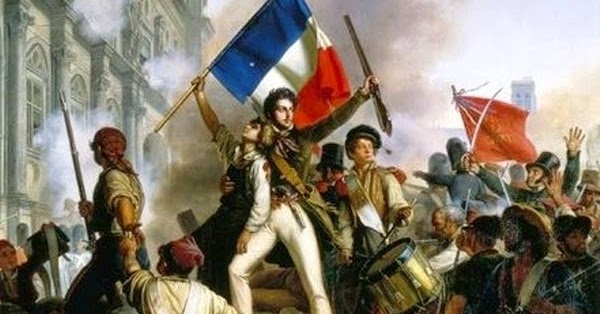 Doç. Dr. Murat Köylü
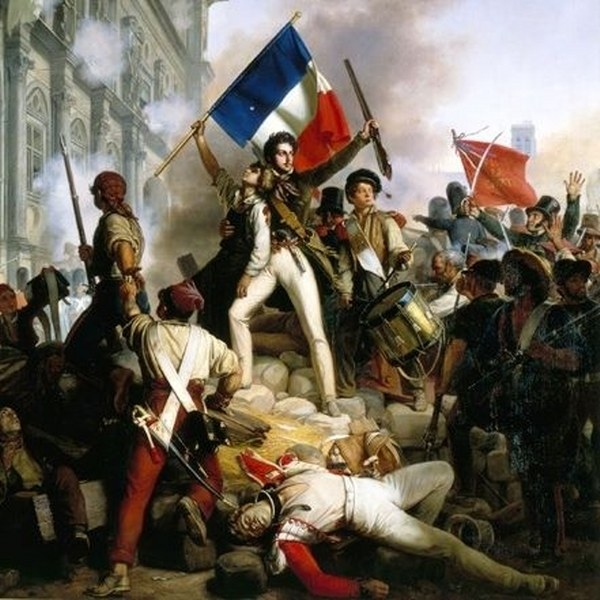 2.Hafta
Fransız Devrimi
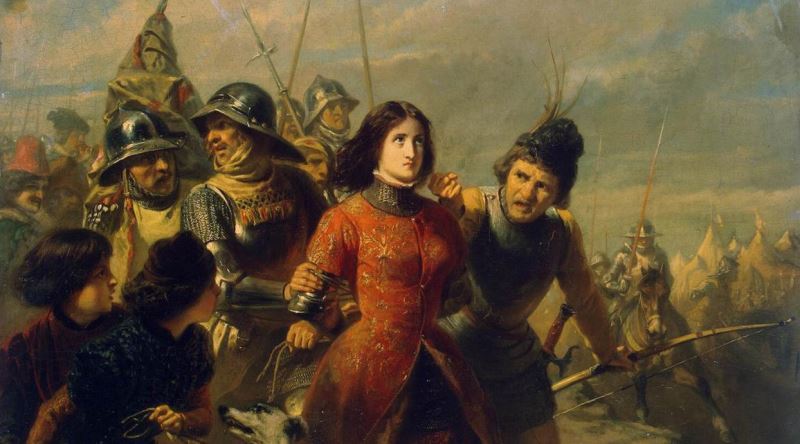 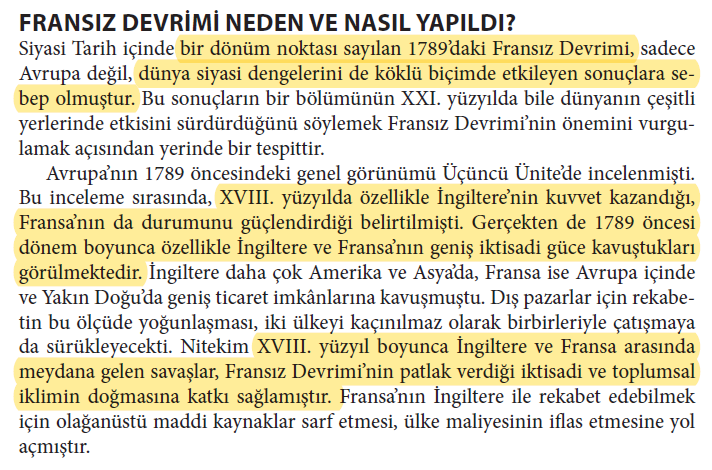 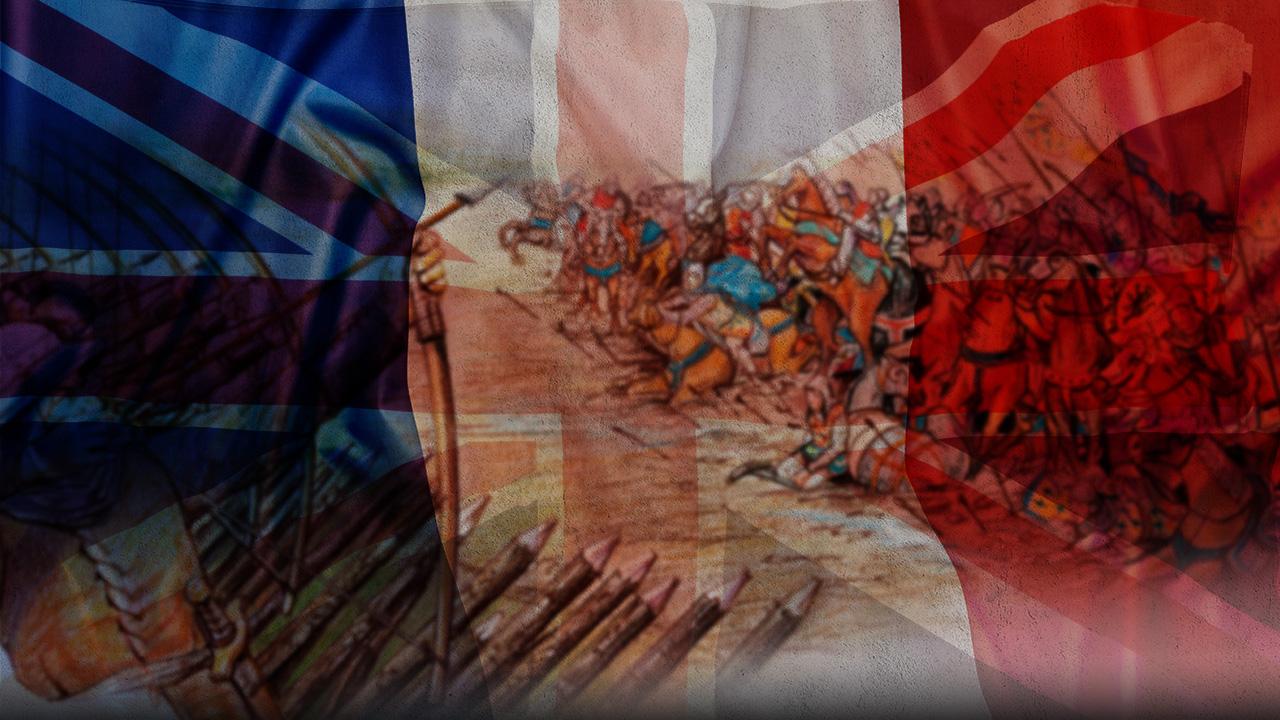 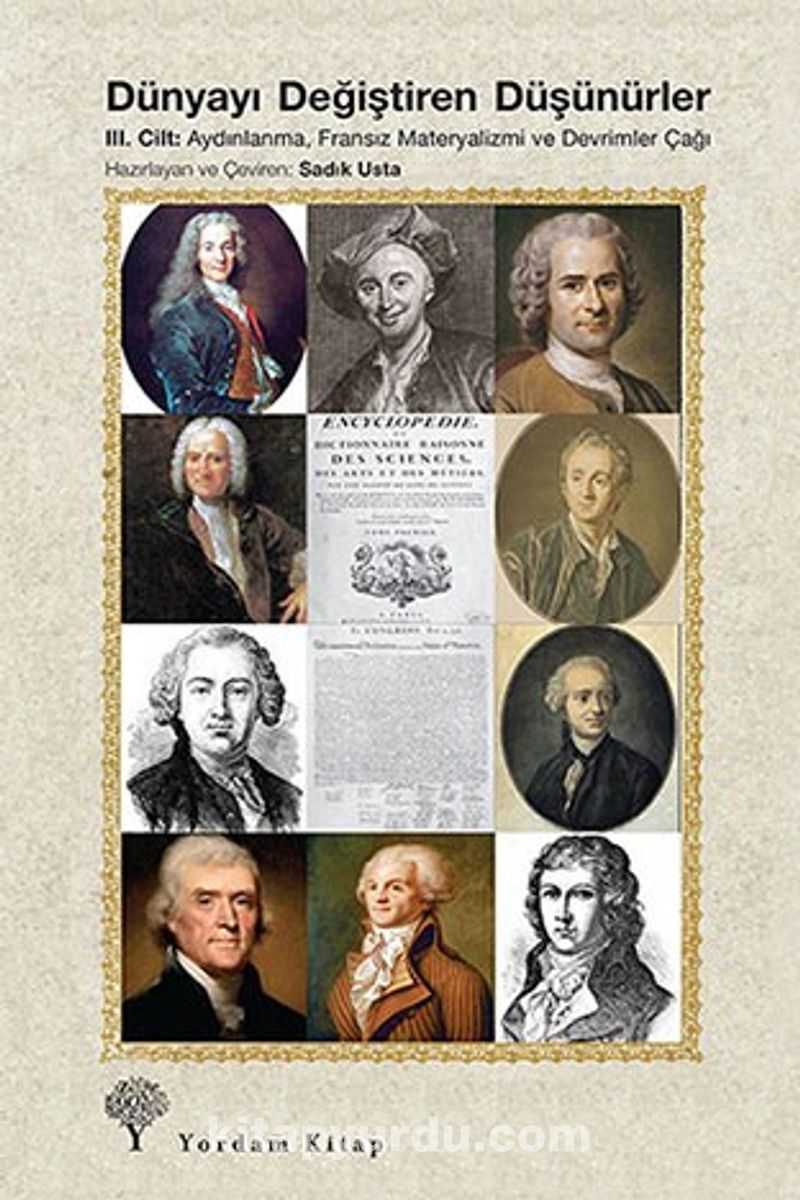 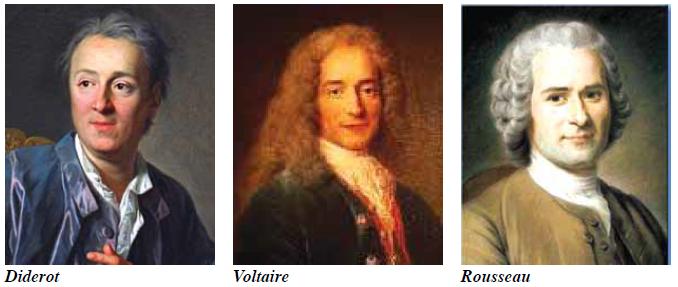 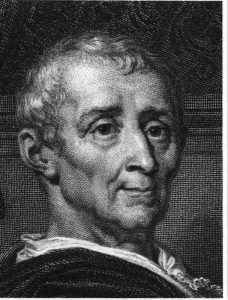 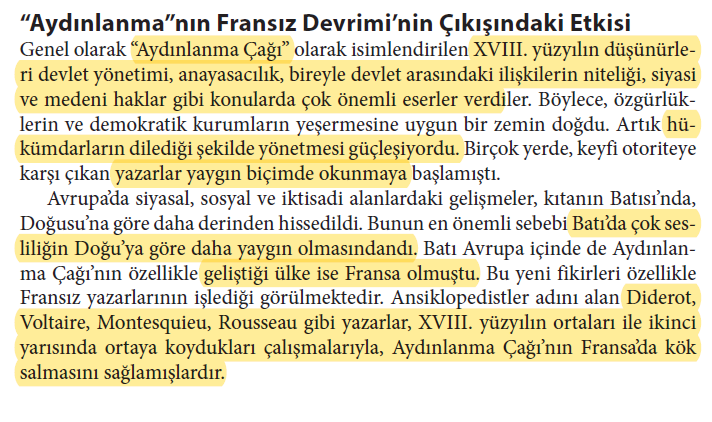 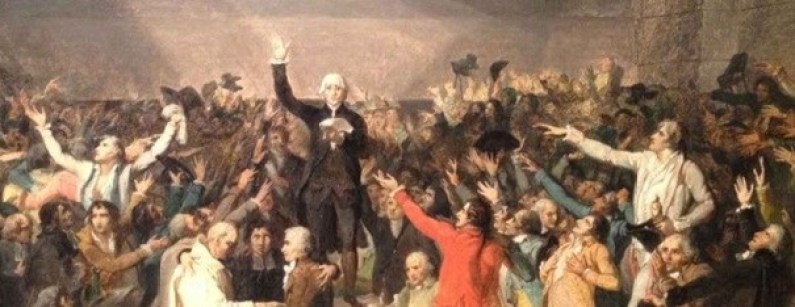 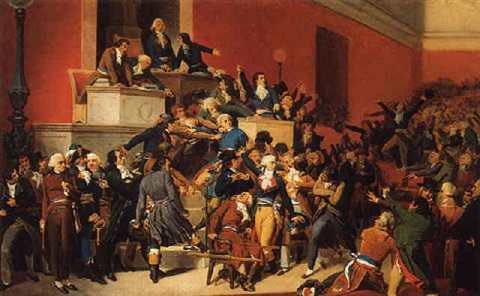 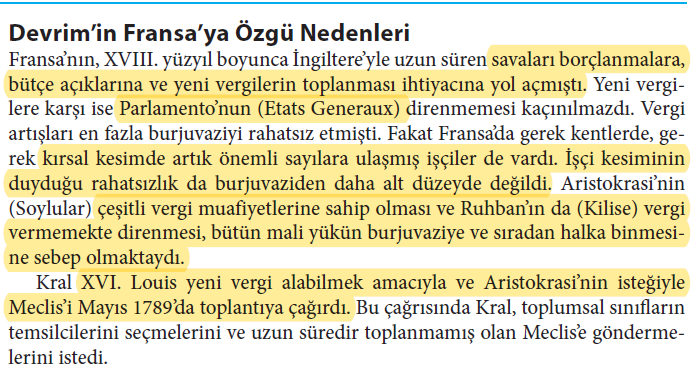 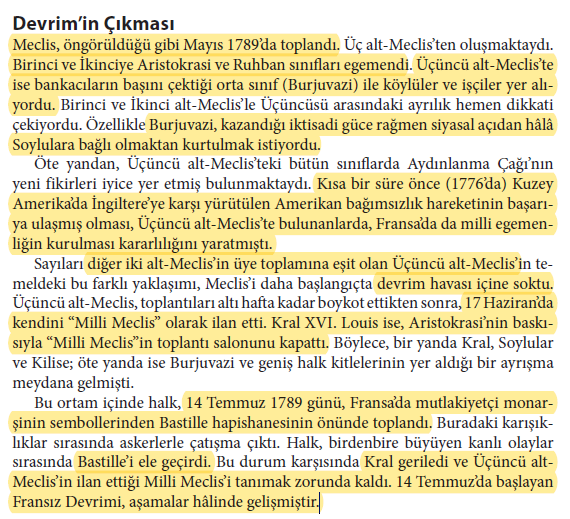 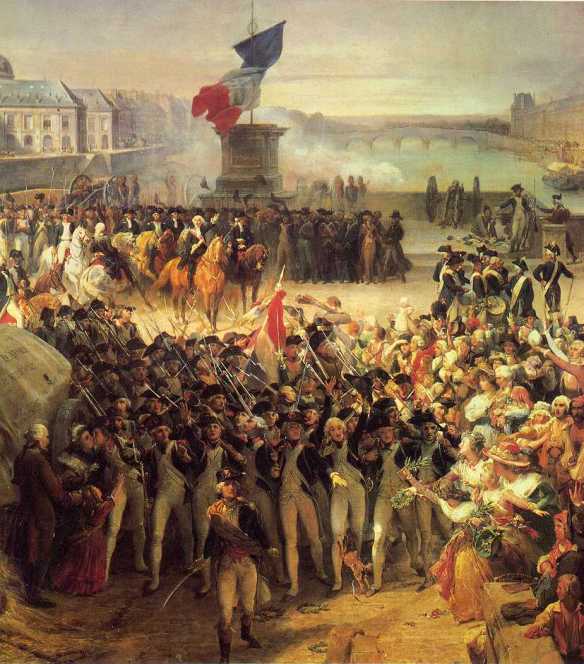 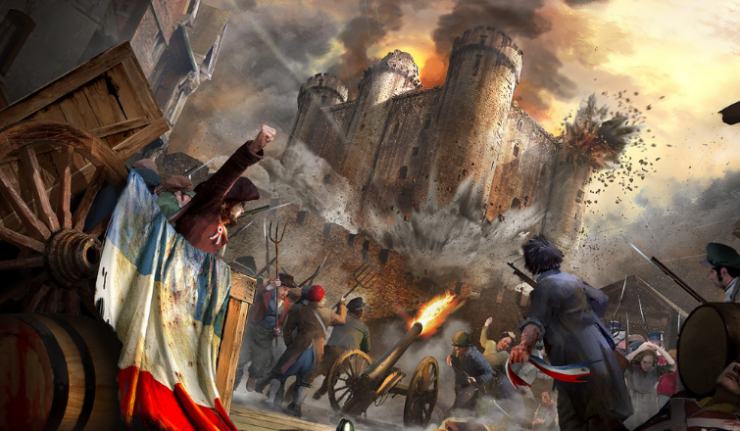 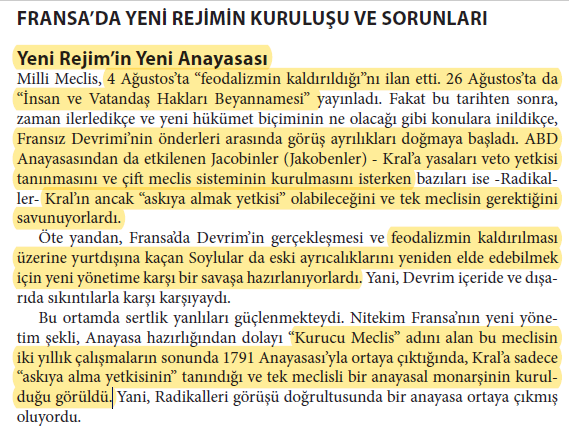 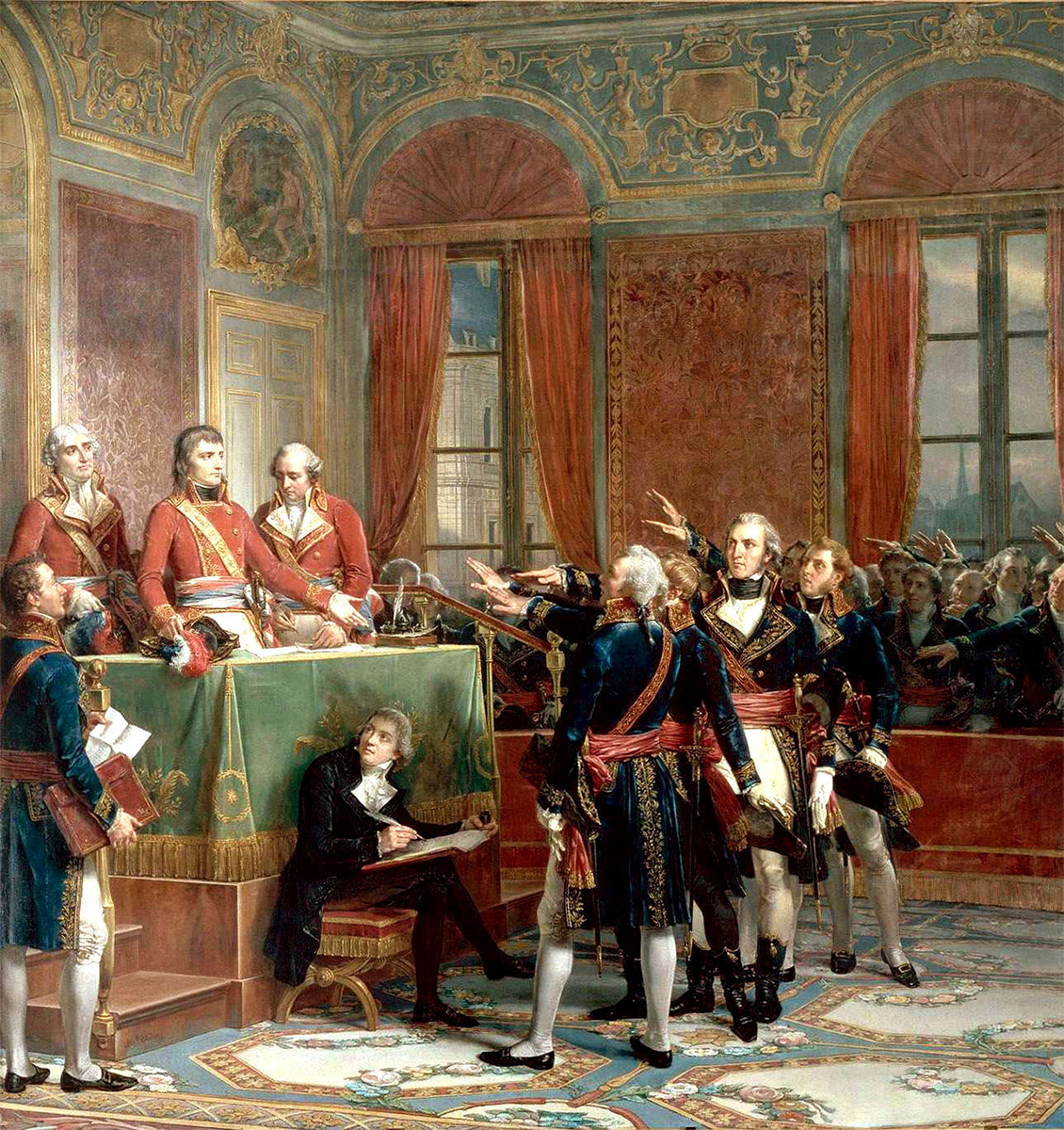 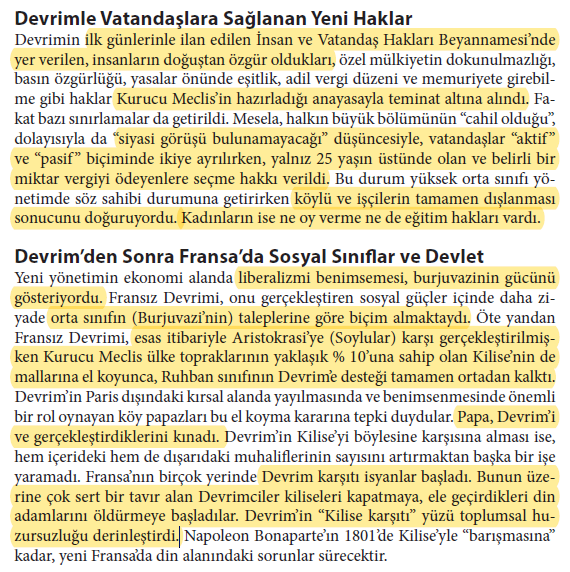 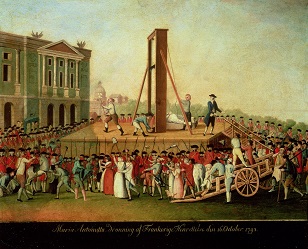 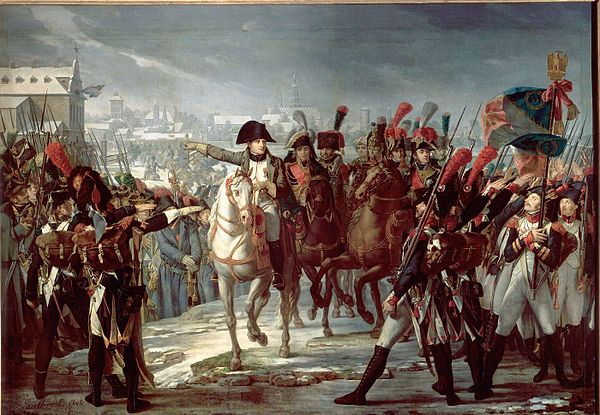 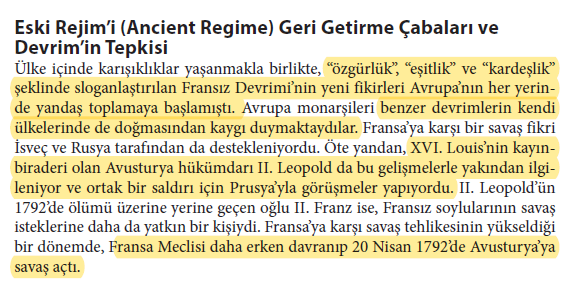 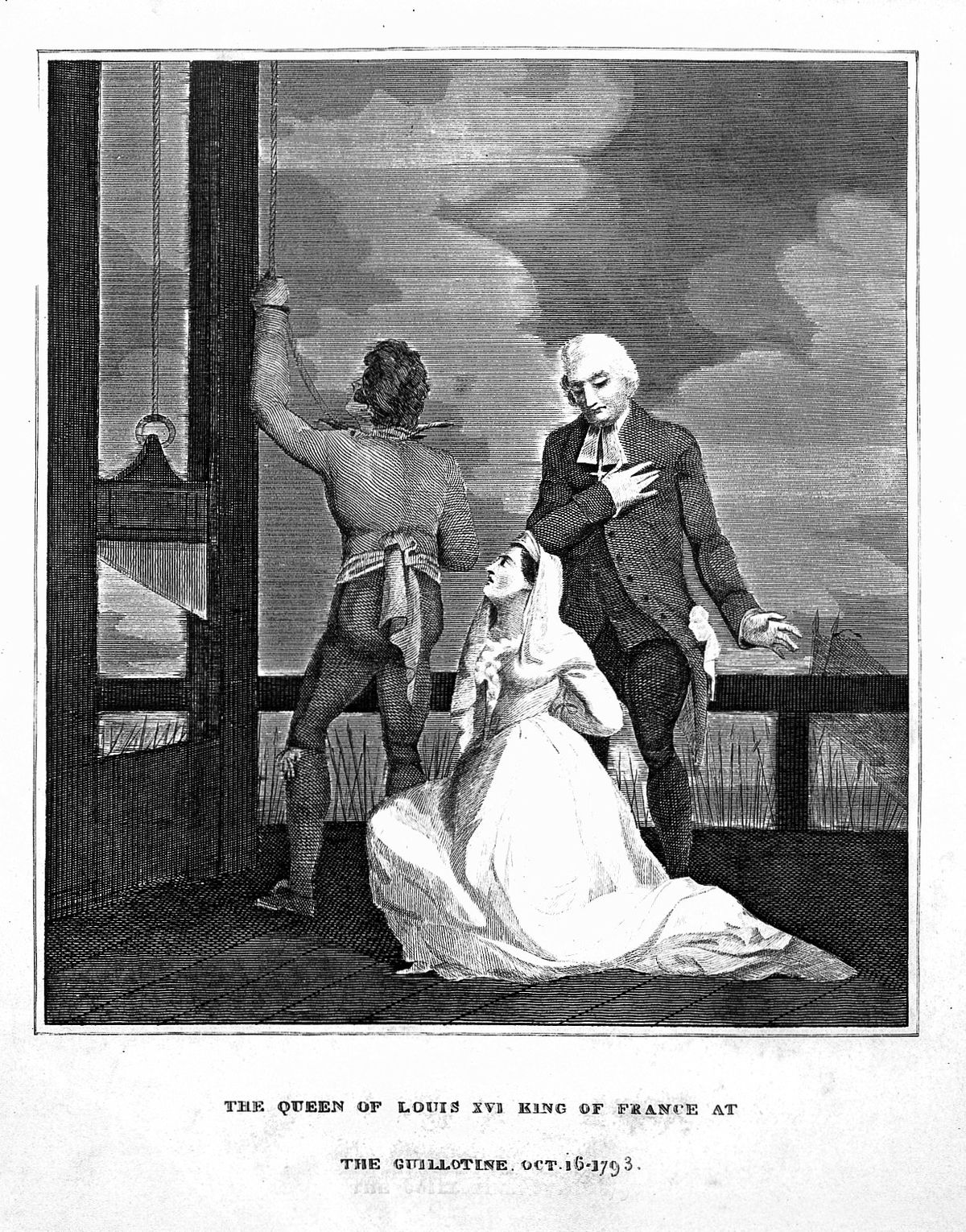 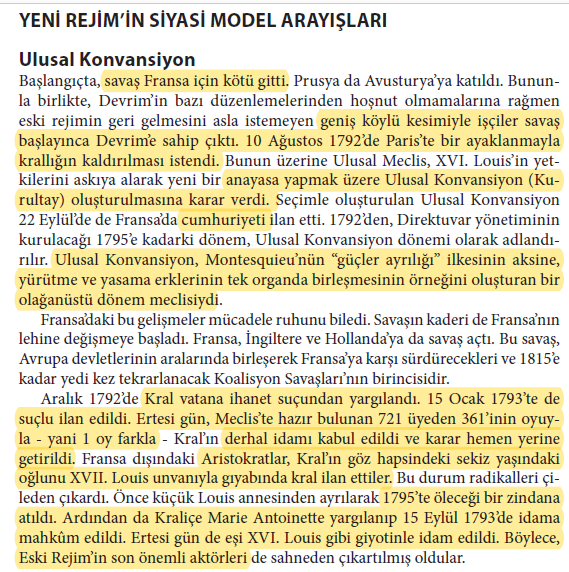 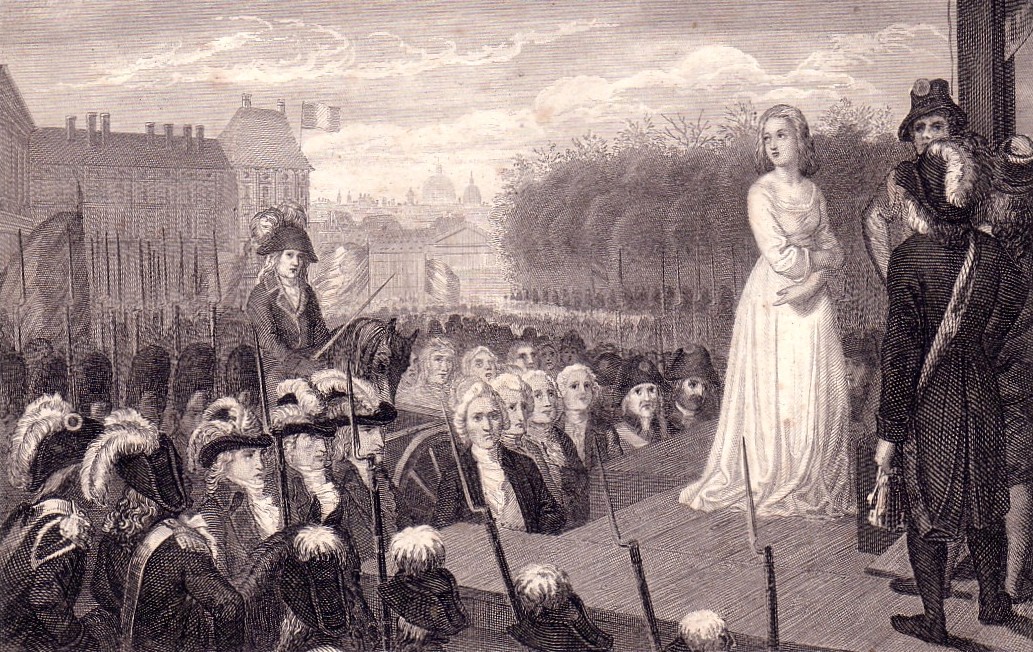 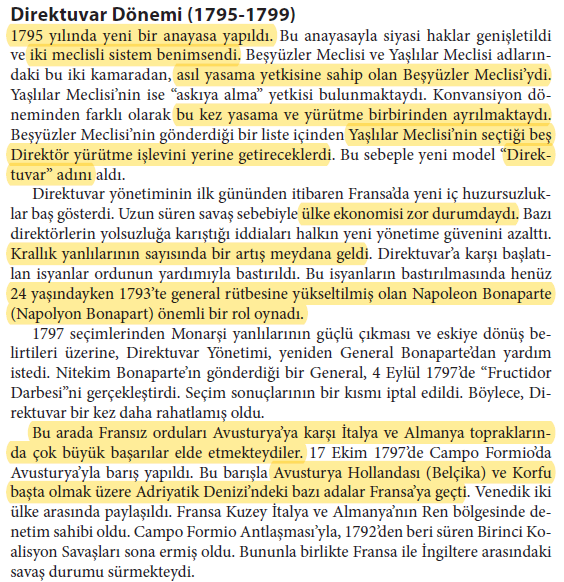 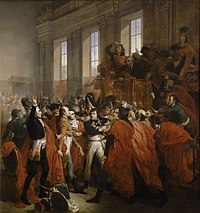 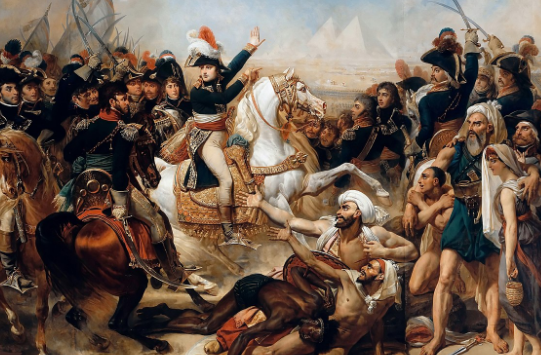 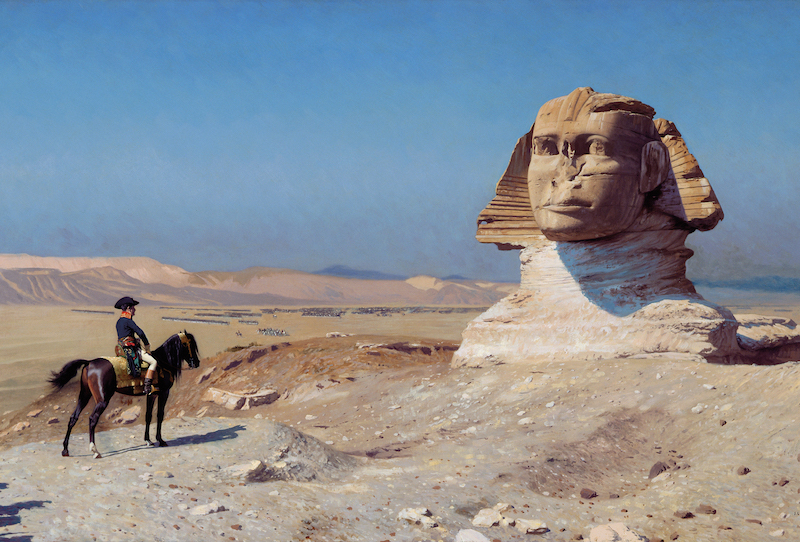 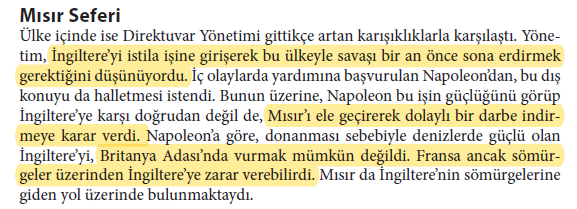 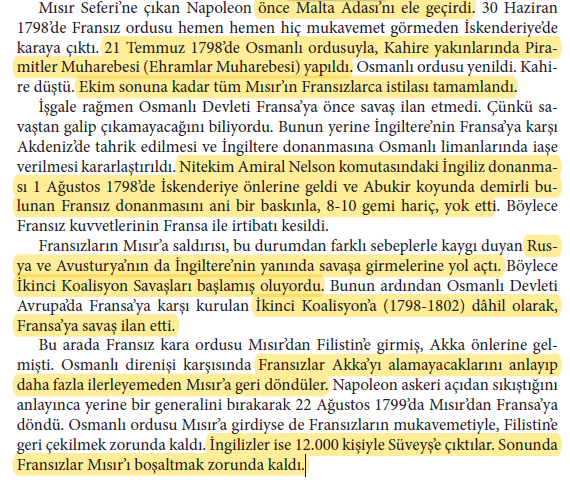 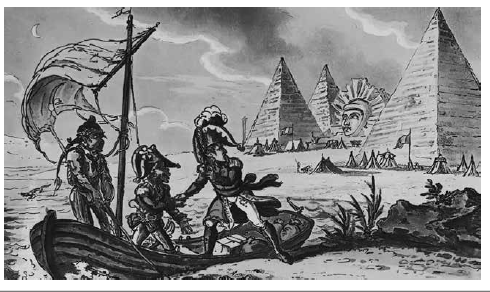 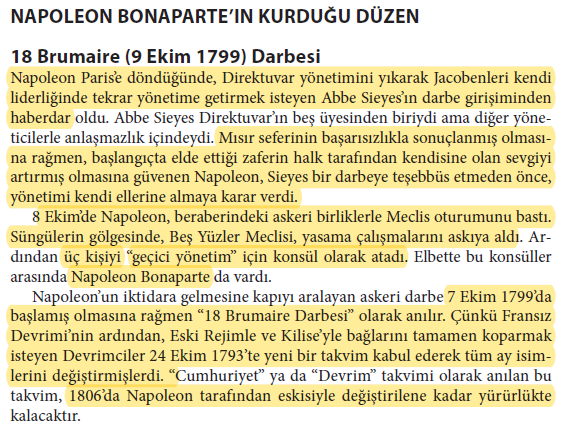 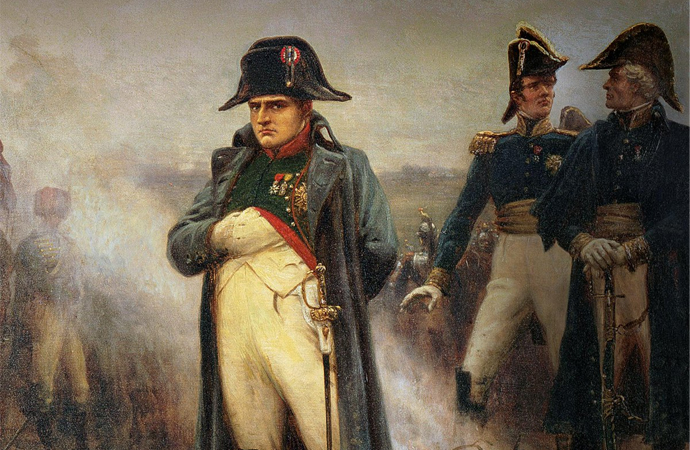 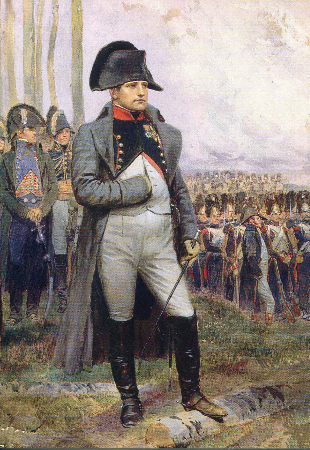 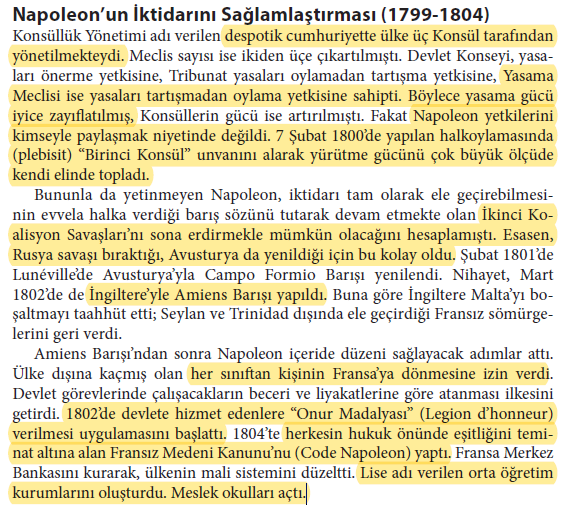 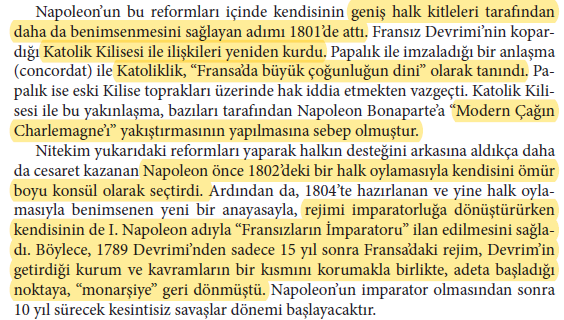 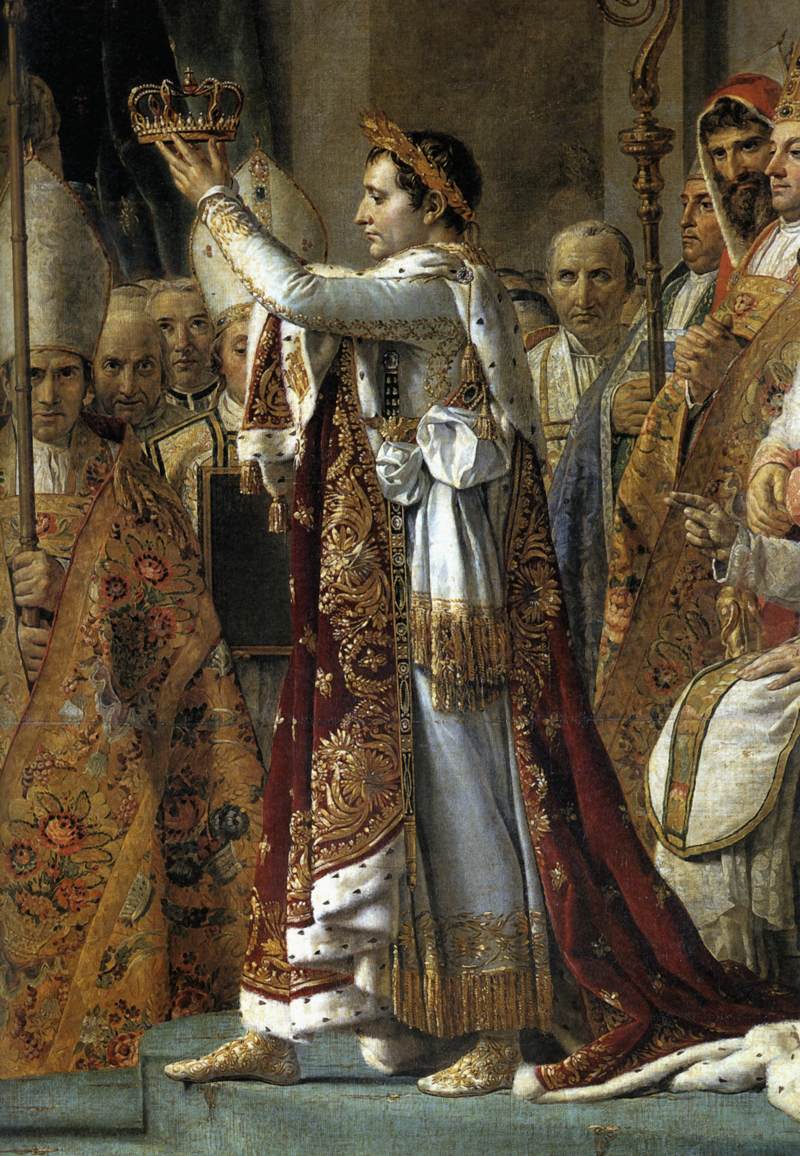 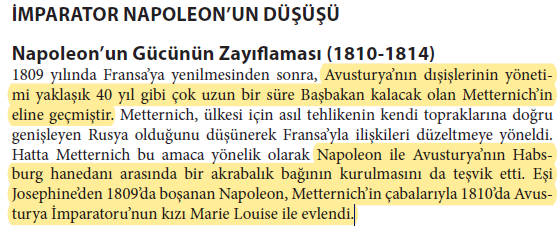 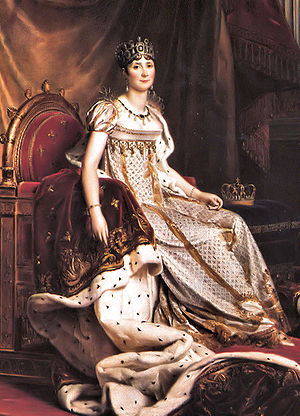 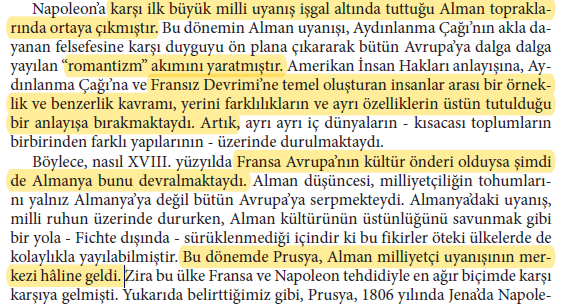 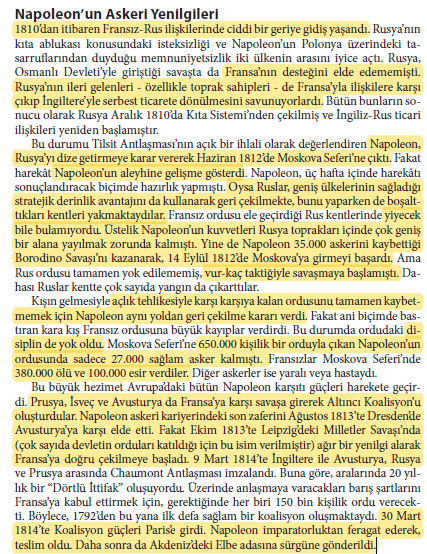 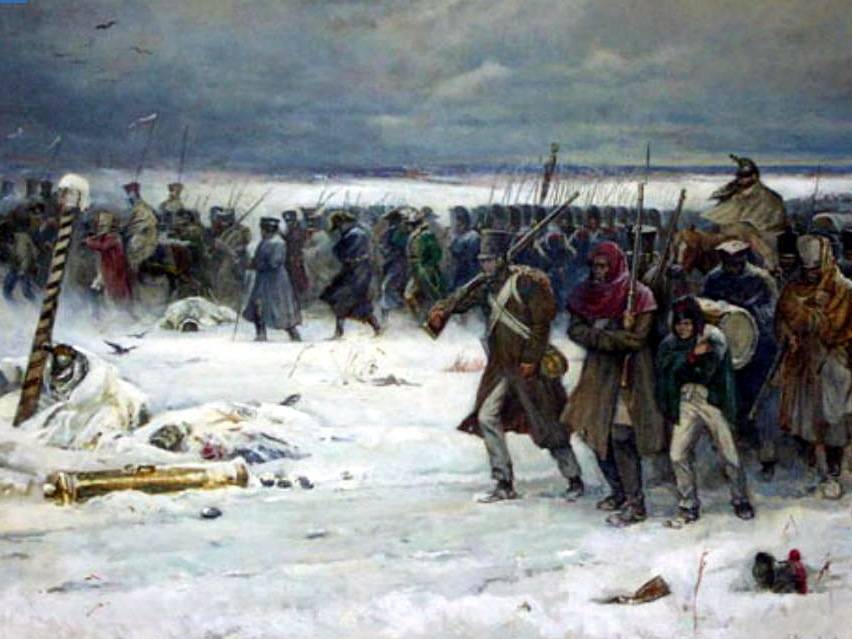 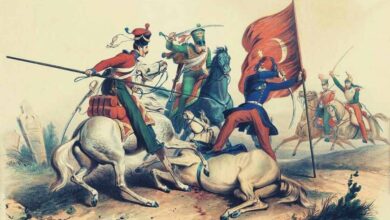 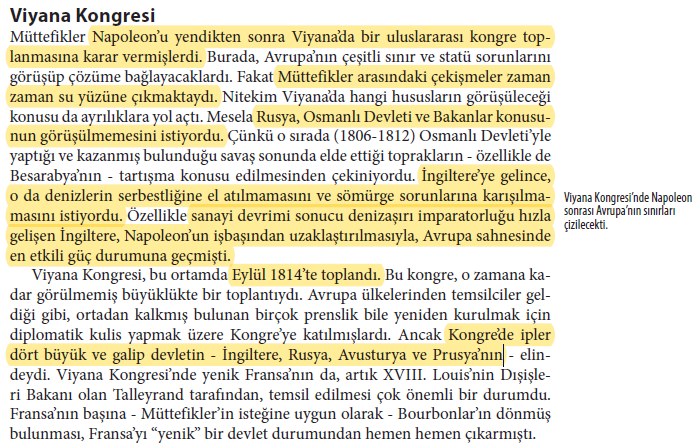 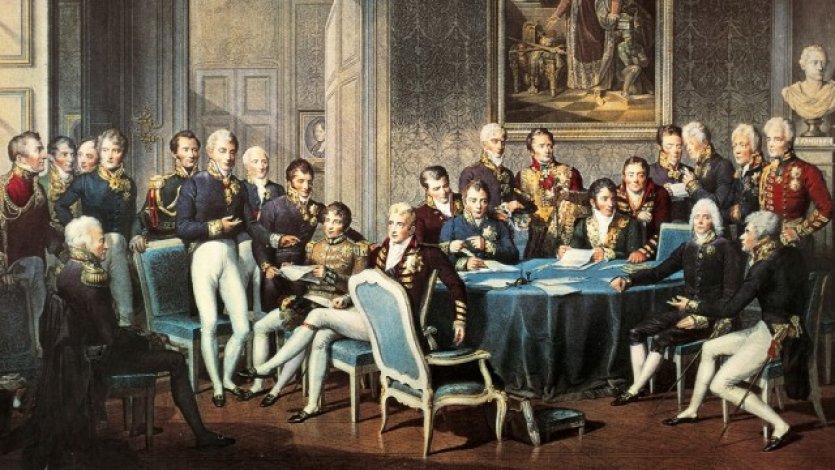 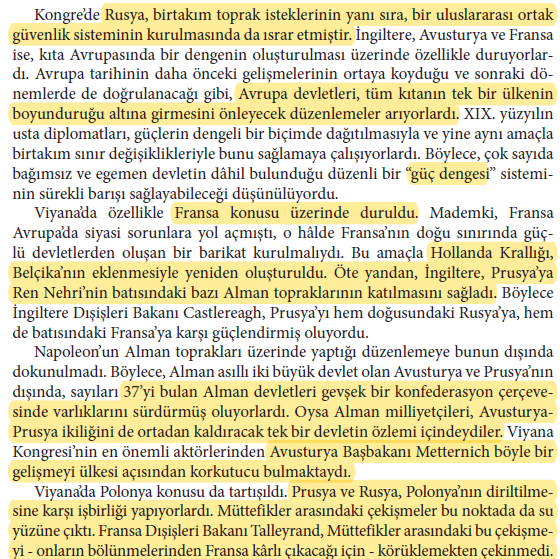 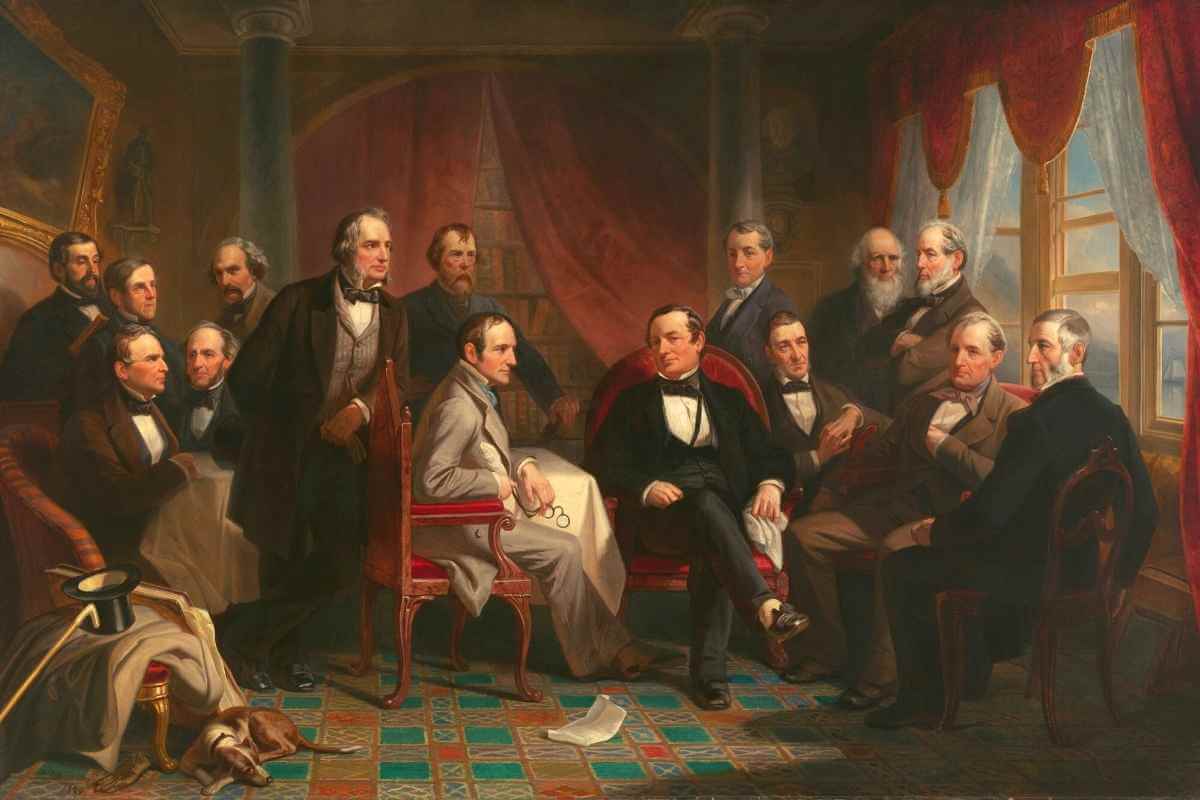 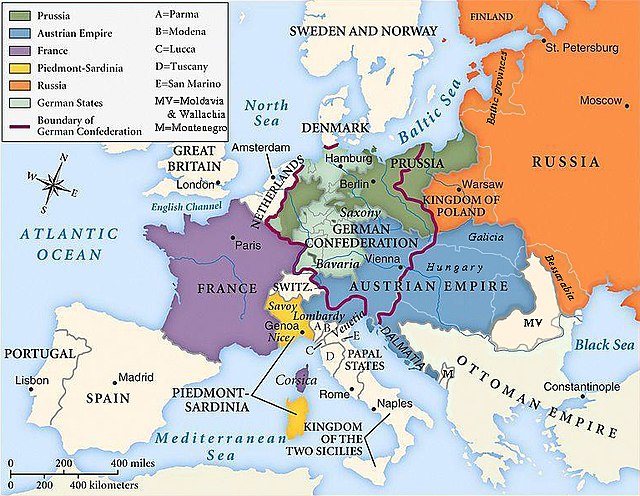 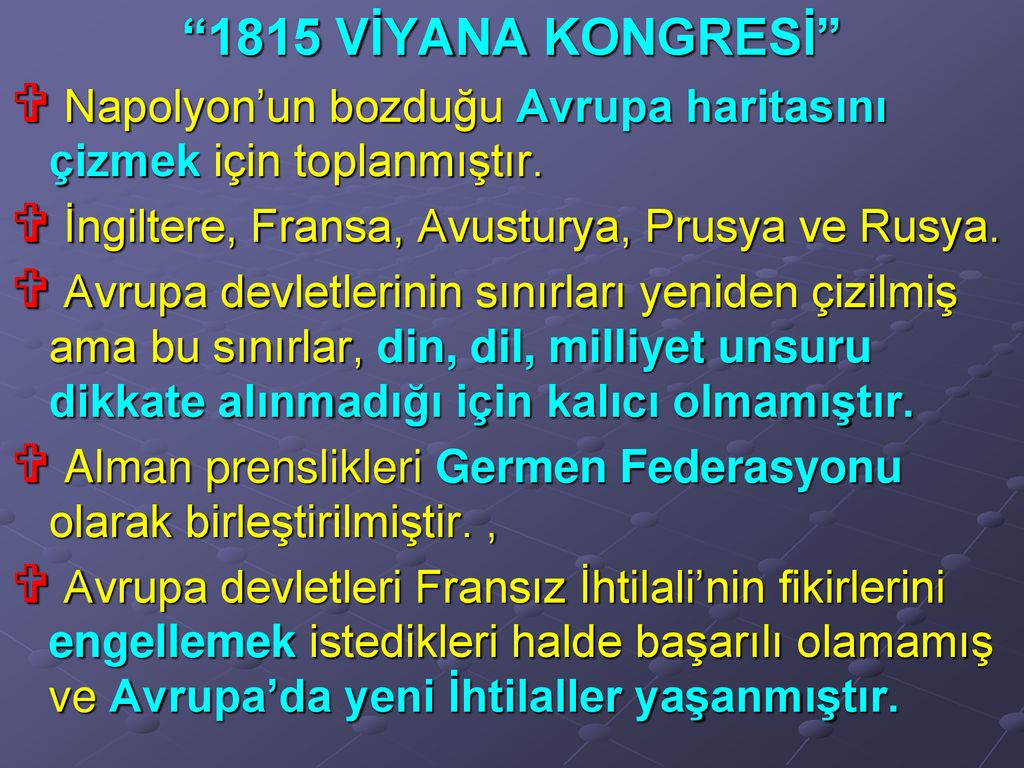 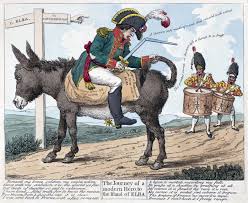 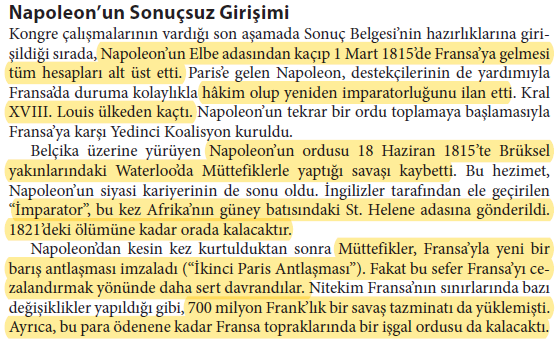 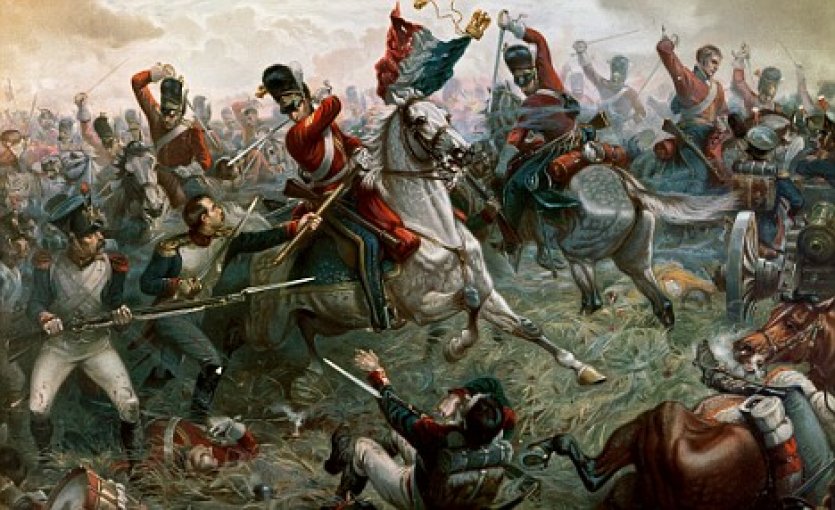